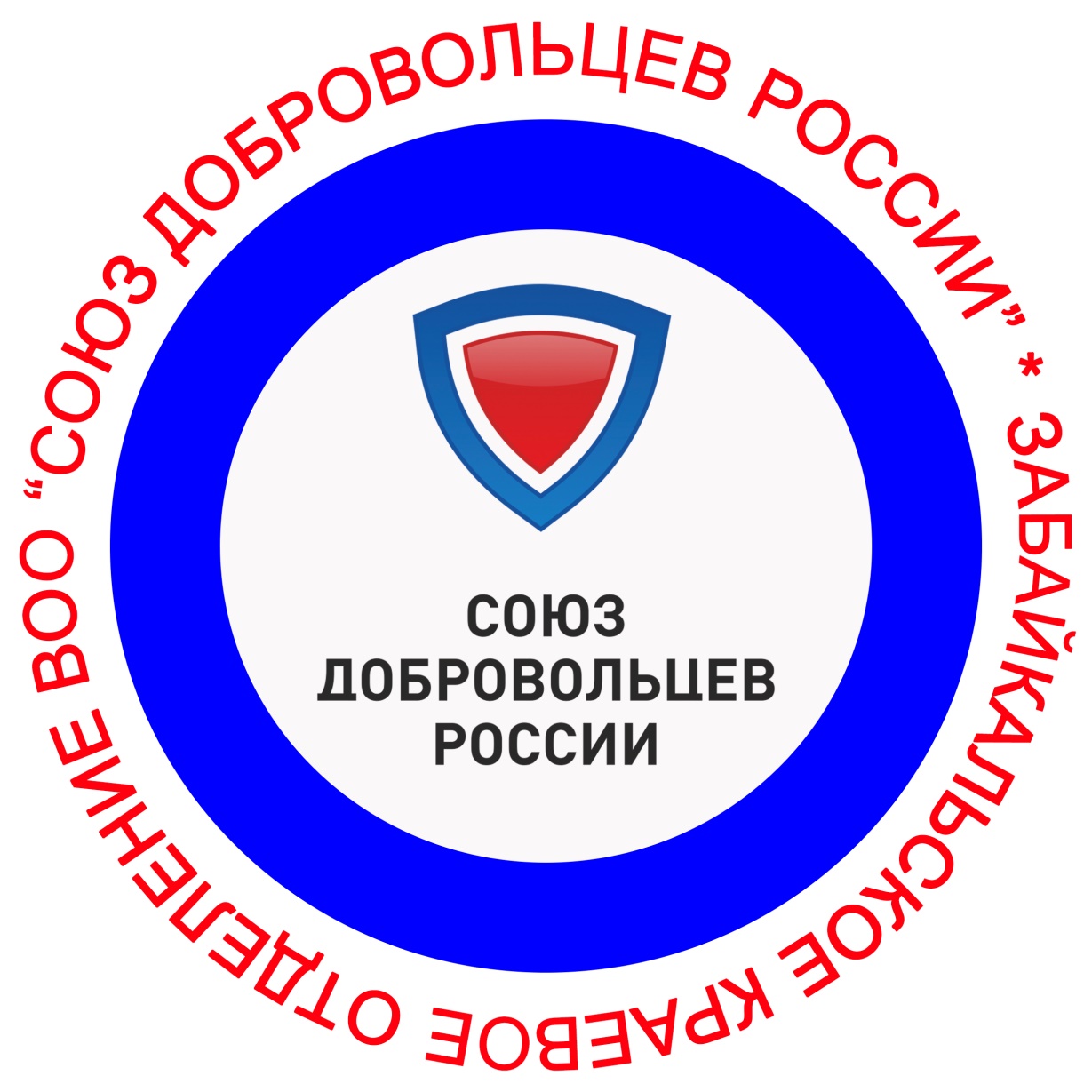 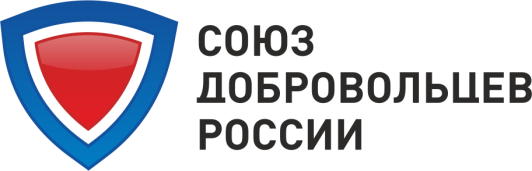 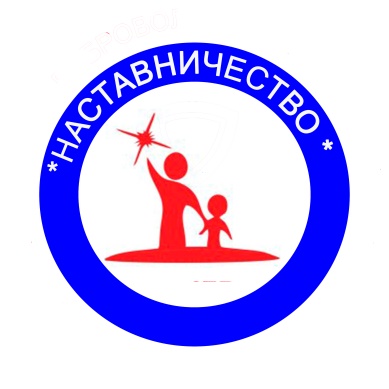 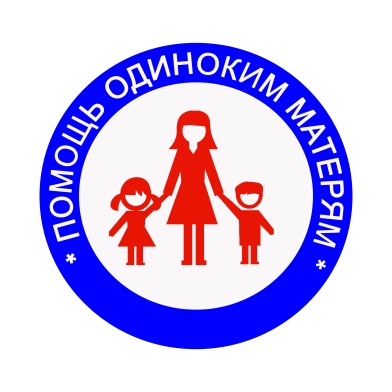 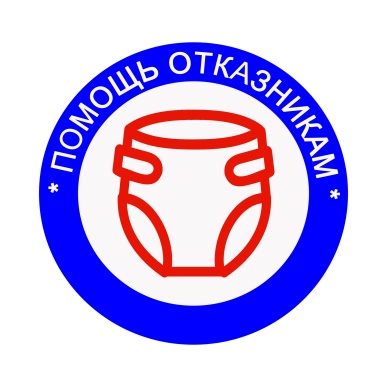 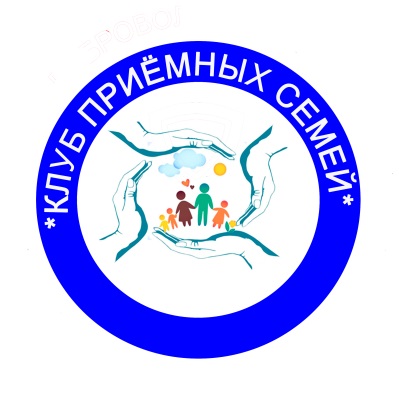 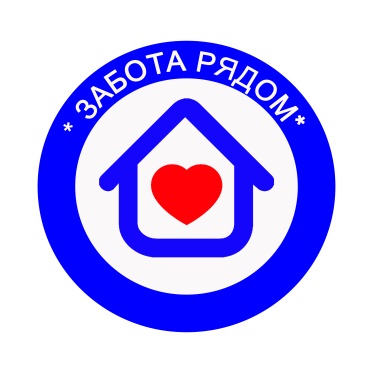 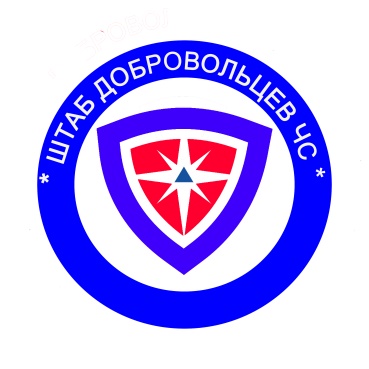 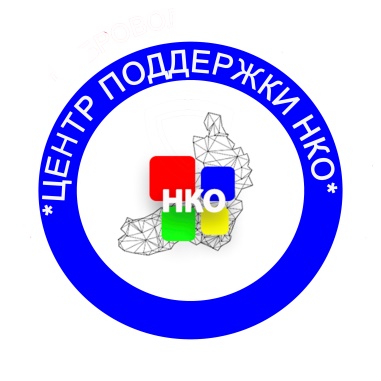 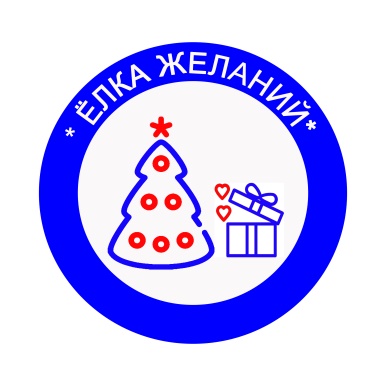 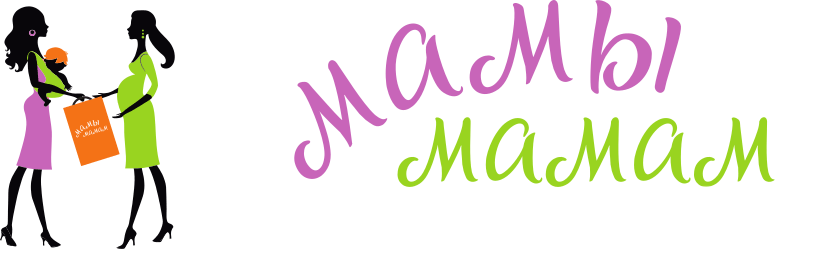 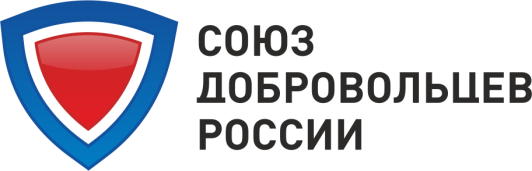 Проект «Мамы-Мамам» направлен на поддержку одиноких и многодетных мам, беременных женщин в сложной жизненной ситуации, выпускниц детских домов и интернатов.
Помочь всем миром чтобы у детей всегда рядом была их родная мама!
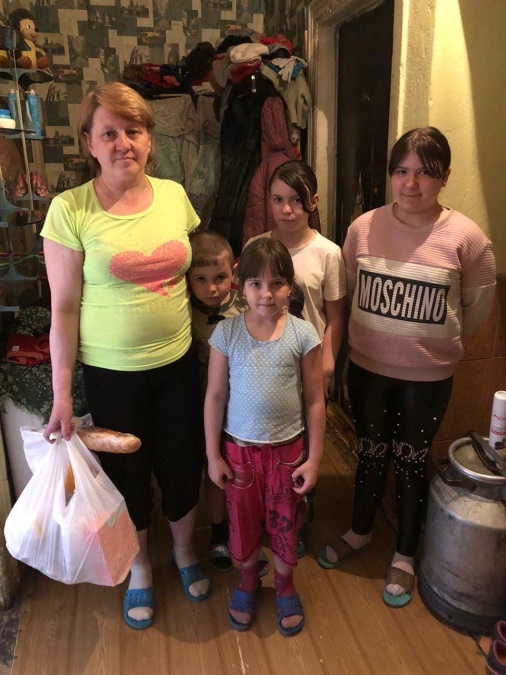 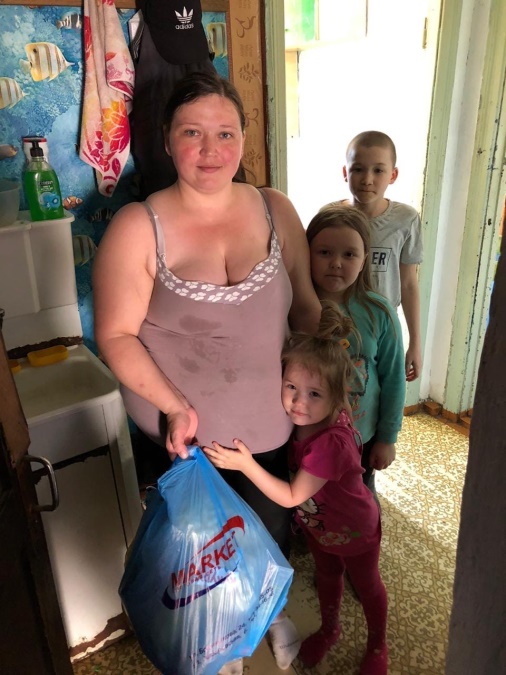 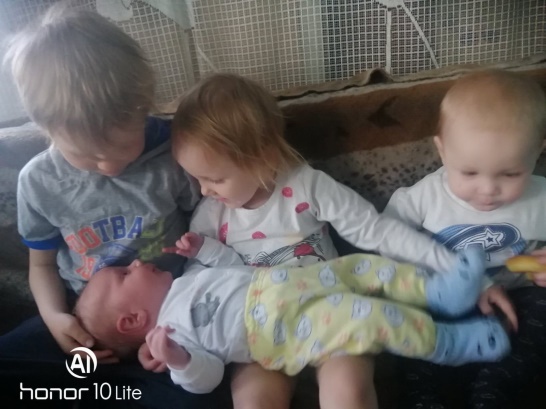 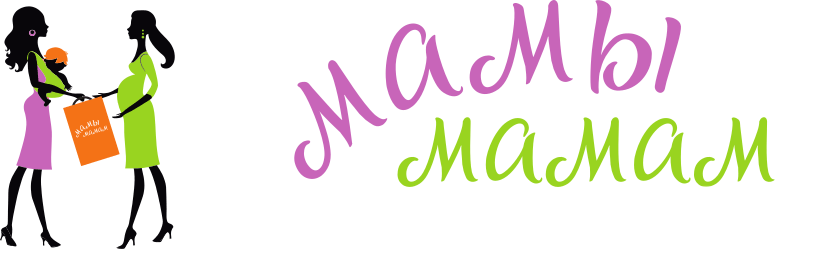 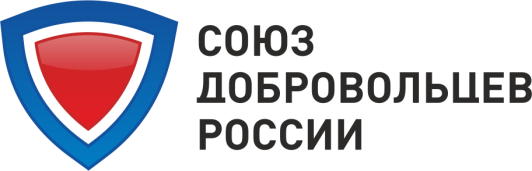 МЫ можем помочь женщинам с детьми в сложной жизненной ситуации! Поддержать в нужный момент и СОХРАНИТЬ семью!
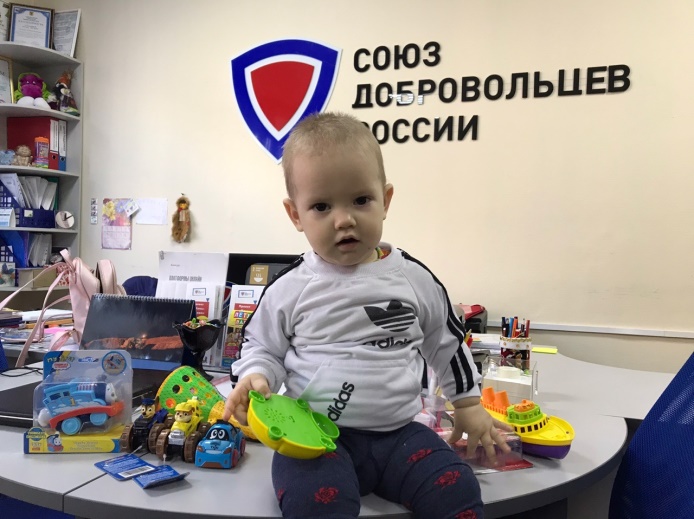 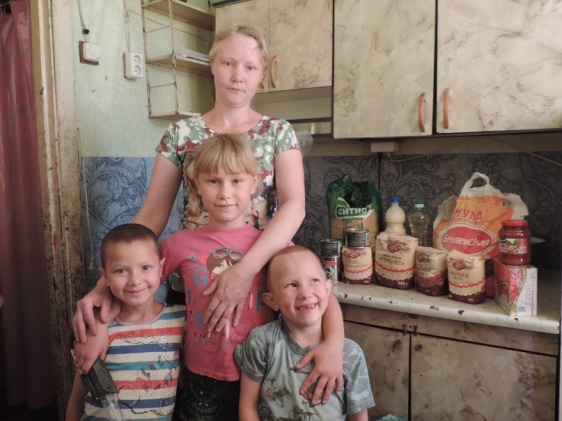 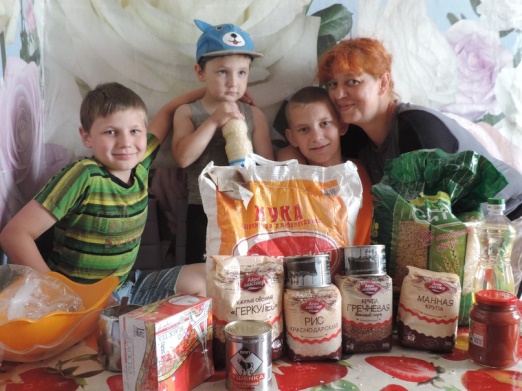 Лучше любого лечения  – ПРОФИЛАКТИКА!!!
Проект: «Сухой сон»
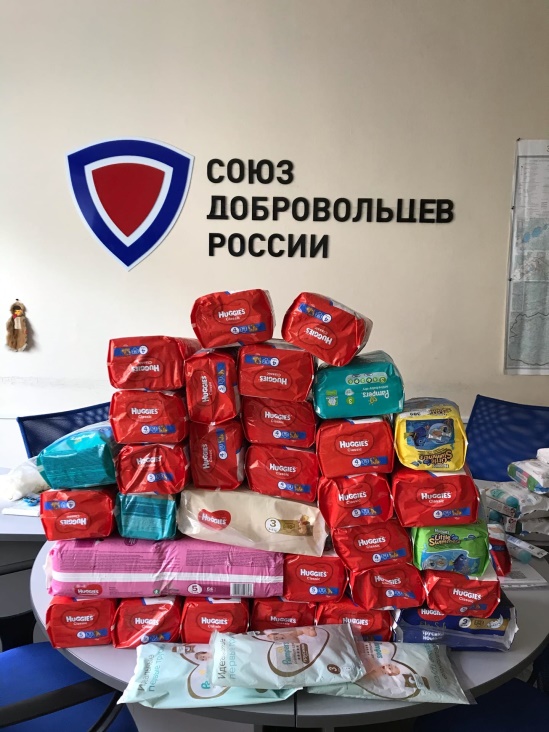 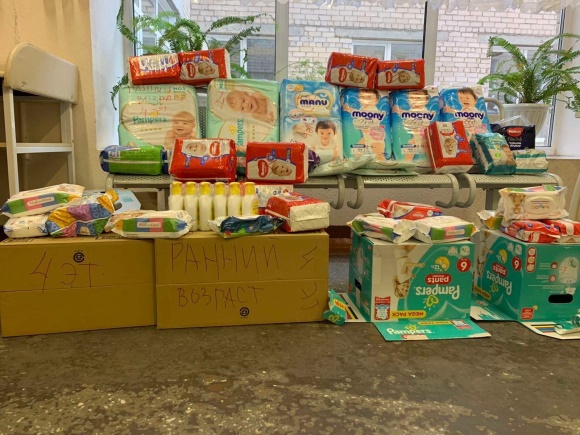 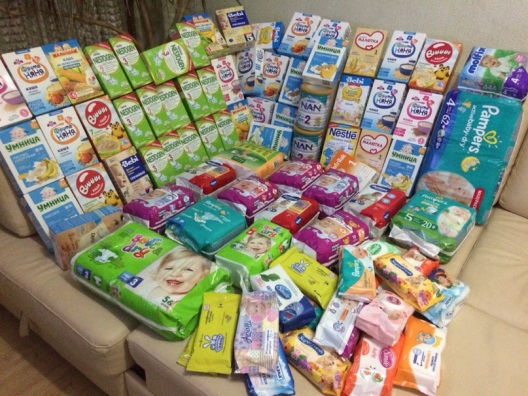 Помощь отказникам и детям, 
оставшимся без попечения родителей в Забайкальском крае
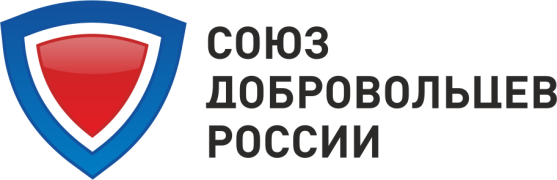 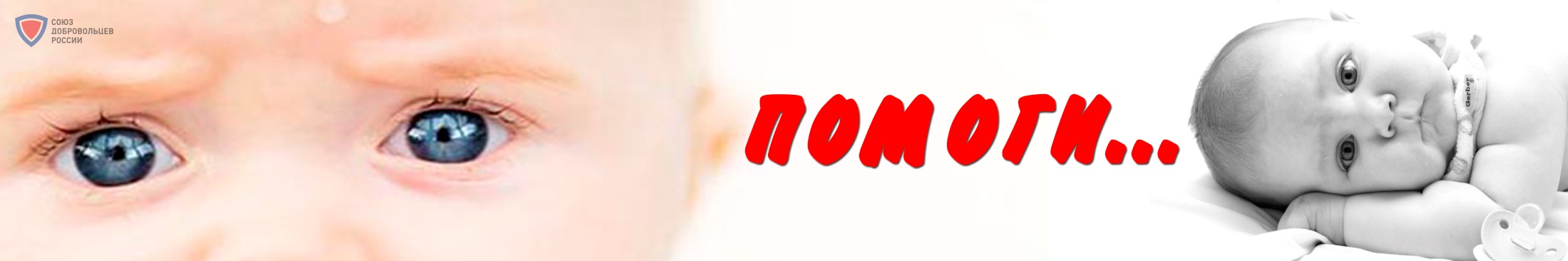 За время реализации проекта домам ребенка и детским больницам, роддомам было  передано огромное количество памперсов, игрушек,  одежды, обуви, питания и даже медицинских препаратов. Если переданную активистами СДР помощь перевести в денежный эквивалент – то это перевалит даже 9 000 000 рублей.
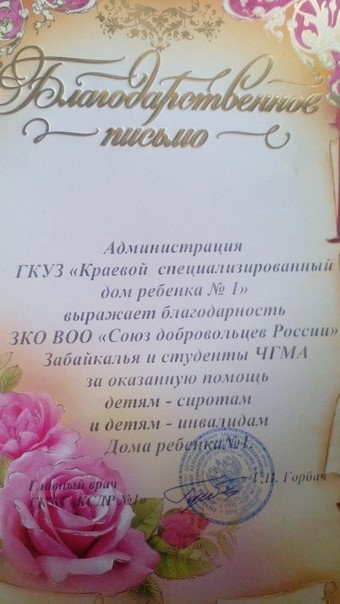 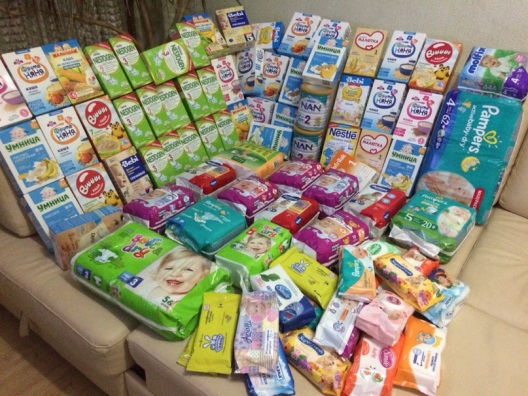 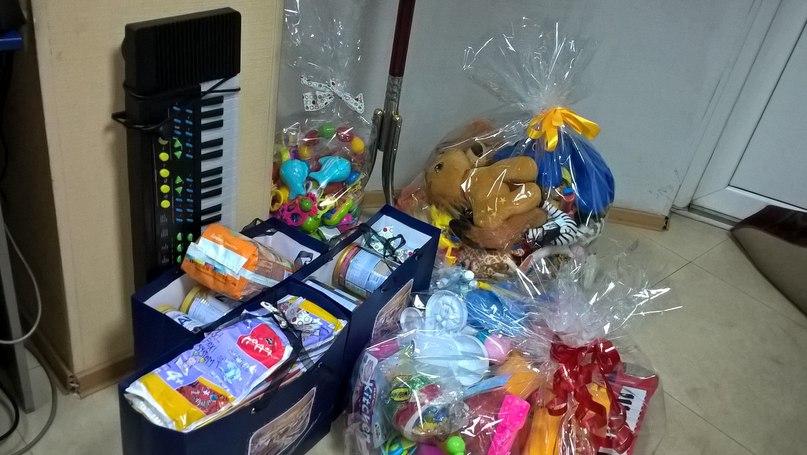 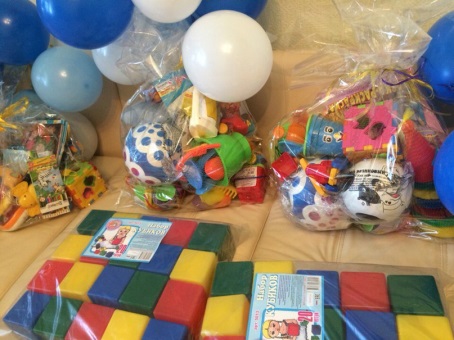 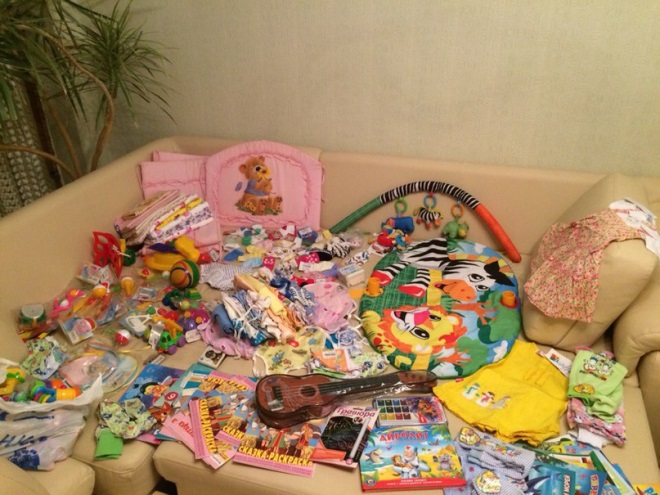 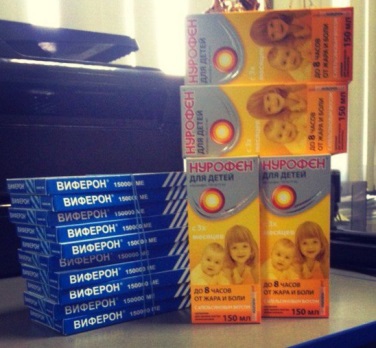 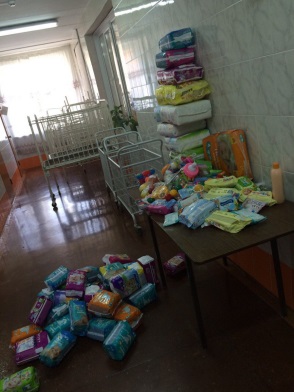 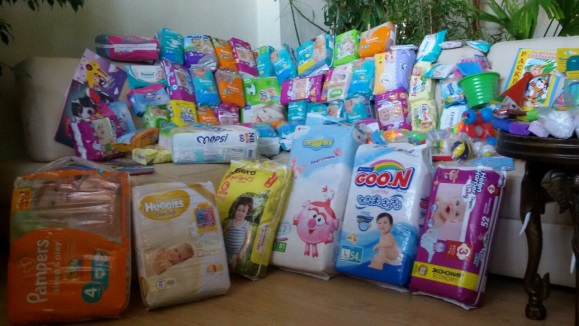 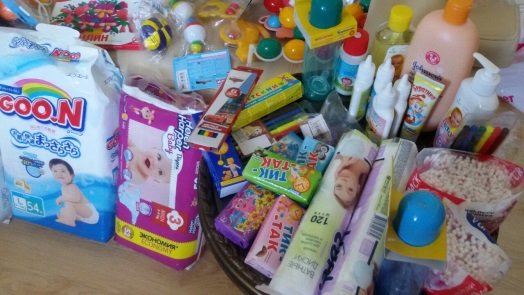 «Спаси жизнь»
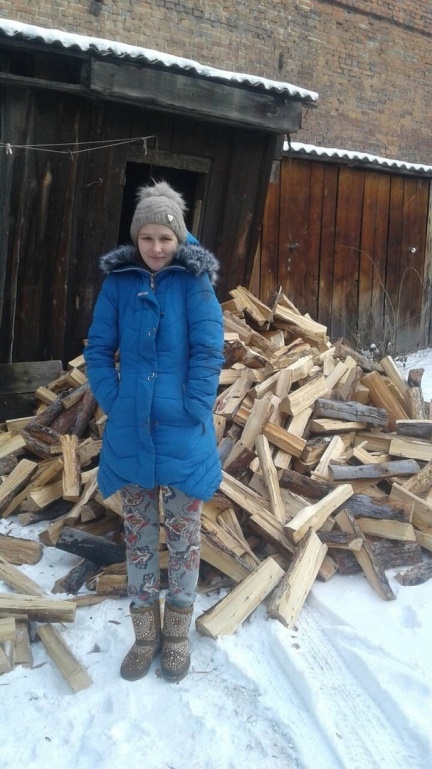 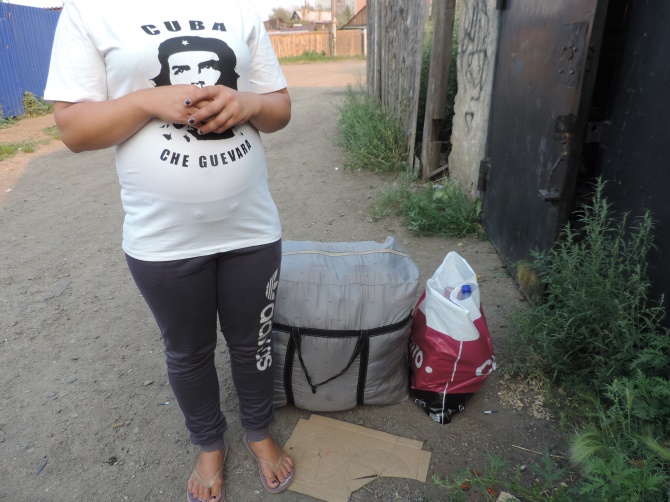 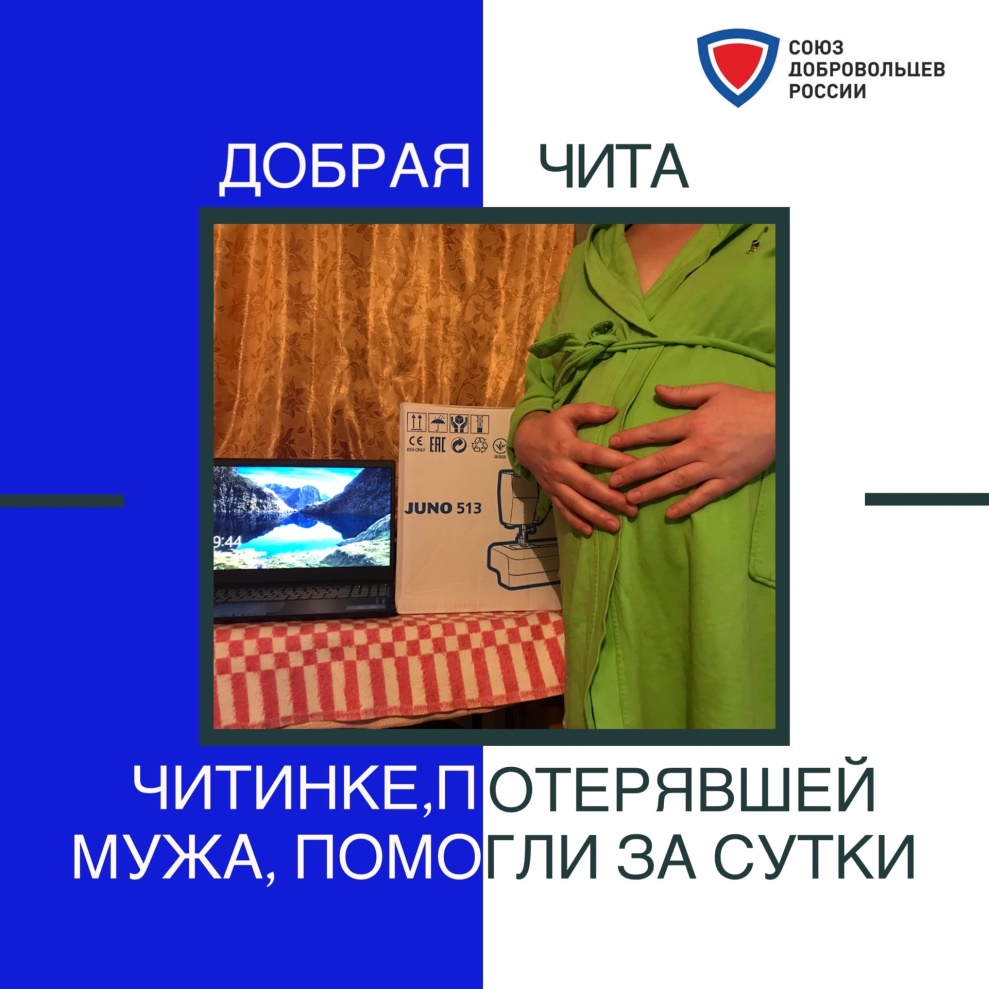 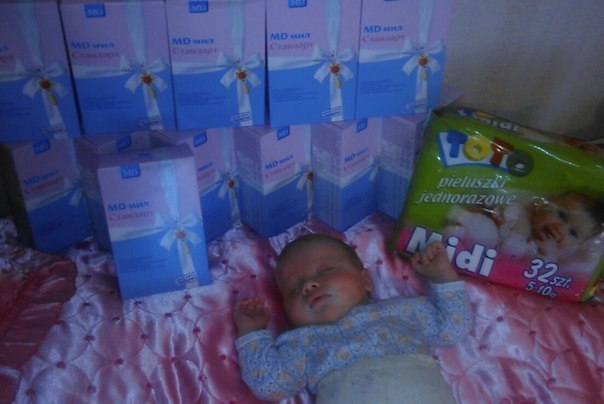 8 женщин отказались от аборта
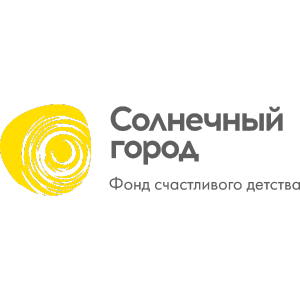 Наставничество
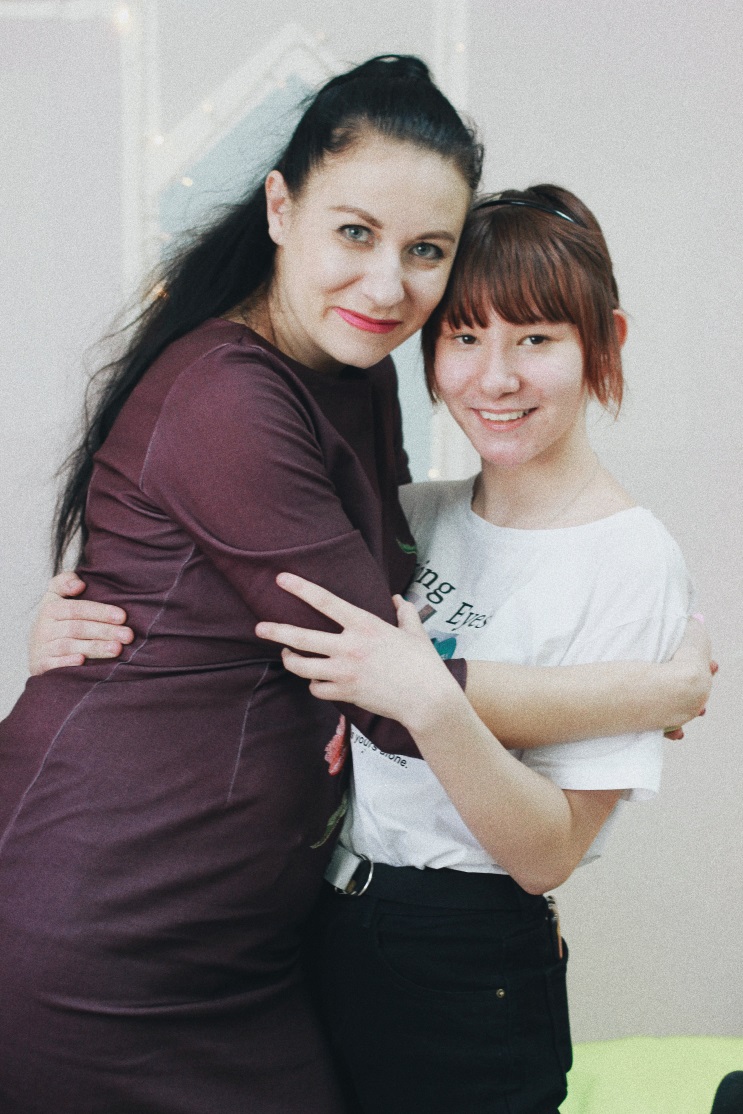 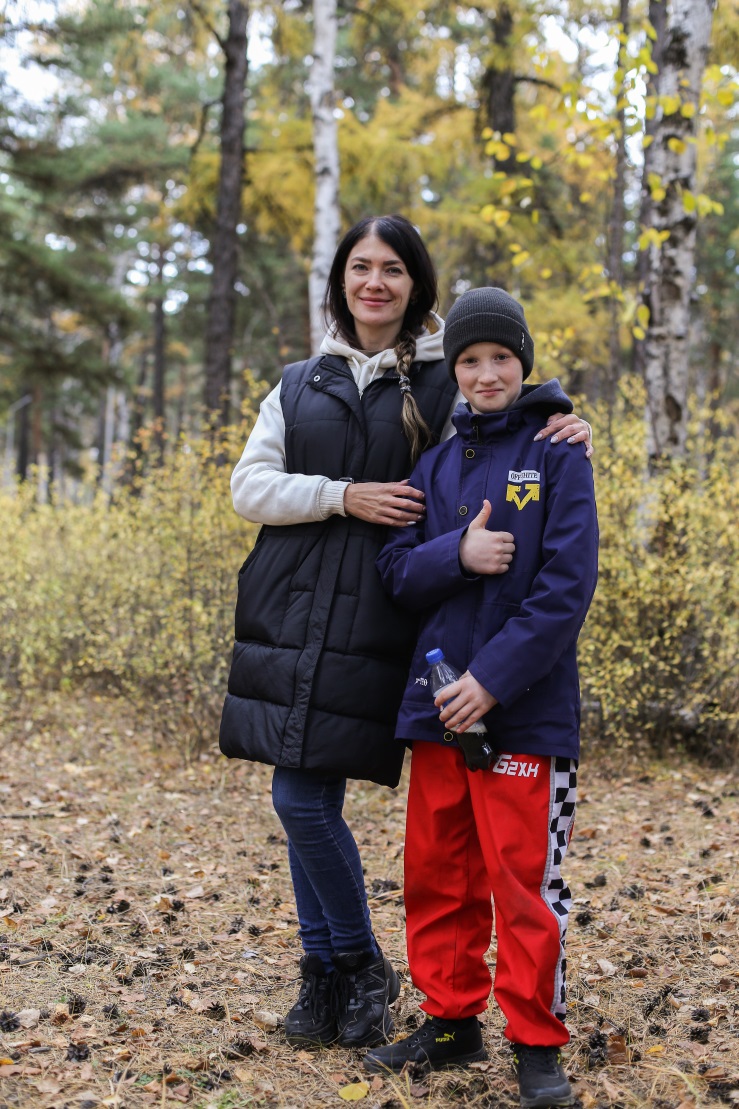 Дружба 




длинною 
в жизнь
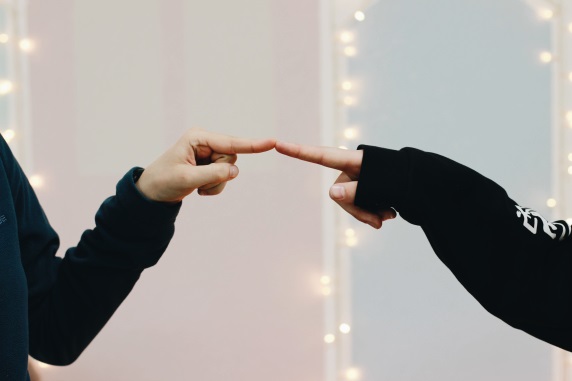 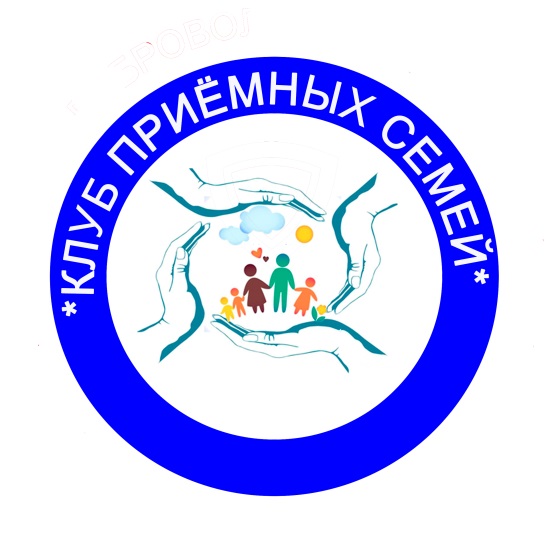 «Всегда рядом»
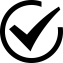 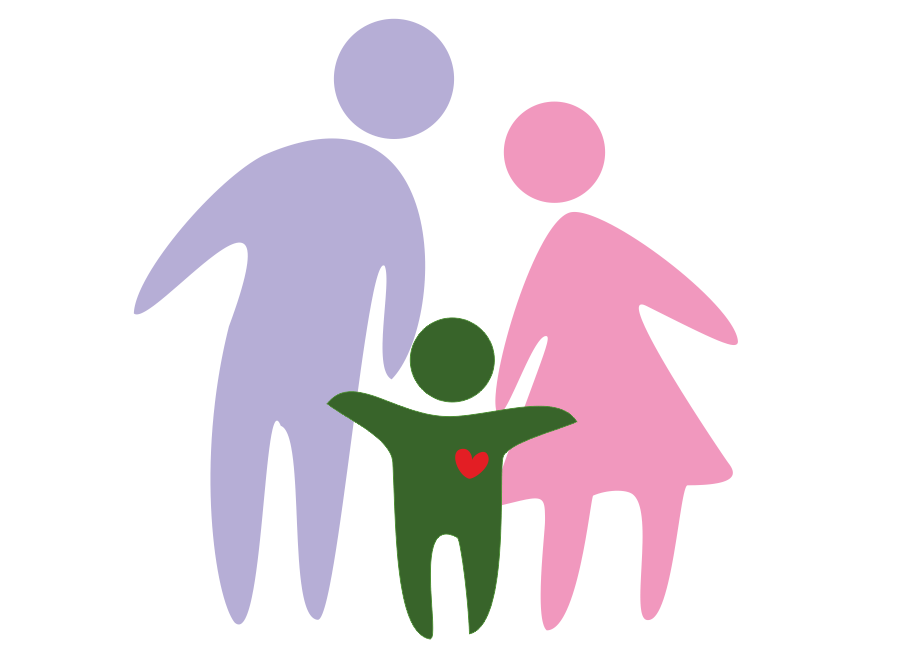 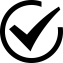 Общение приёмно-родительского сообществаВедущий клуба – приёмная мама 10 детей Профессиональный психолог сопровождает работу клуба Решение актуальных проблем, связанных с воспитанием приёмных детей
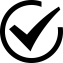 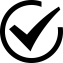 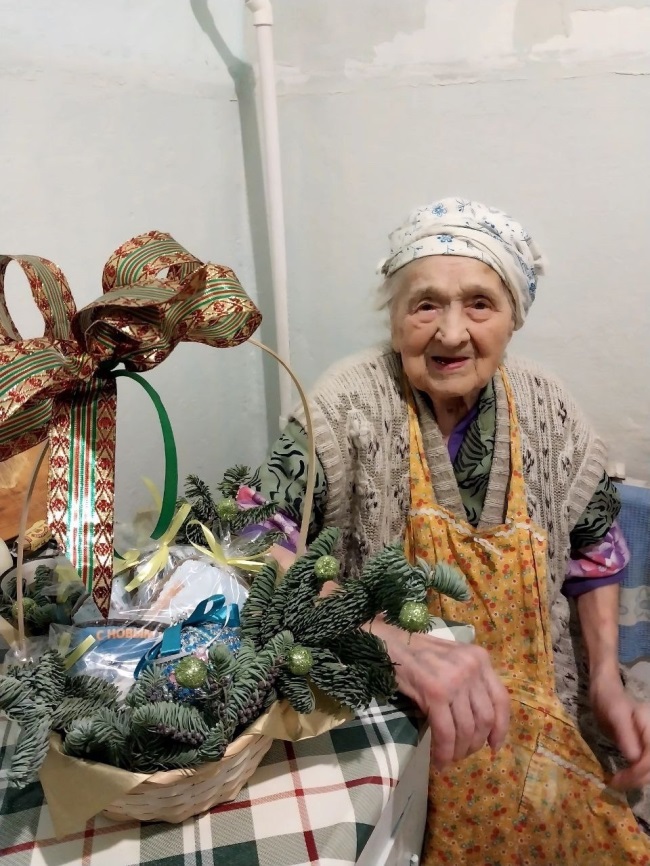 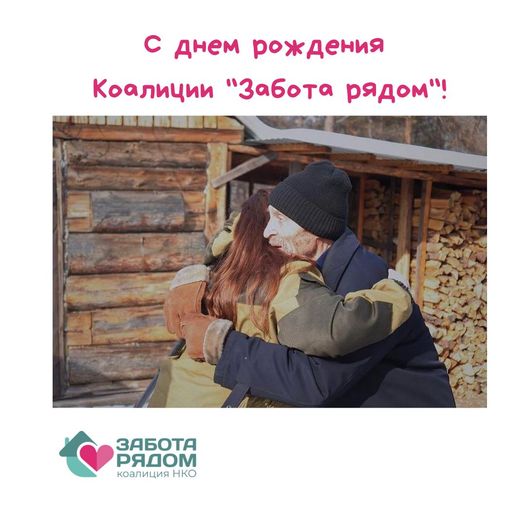 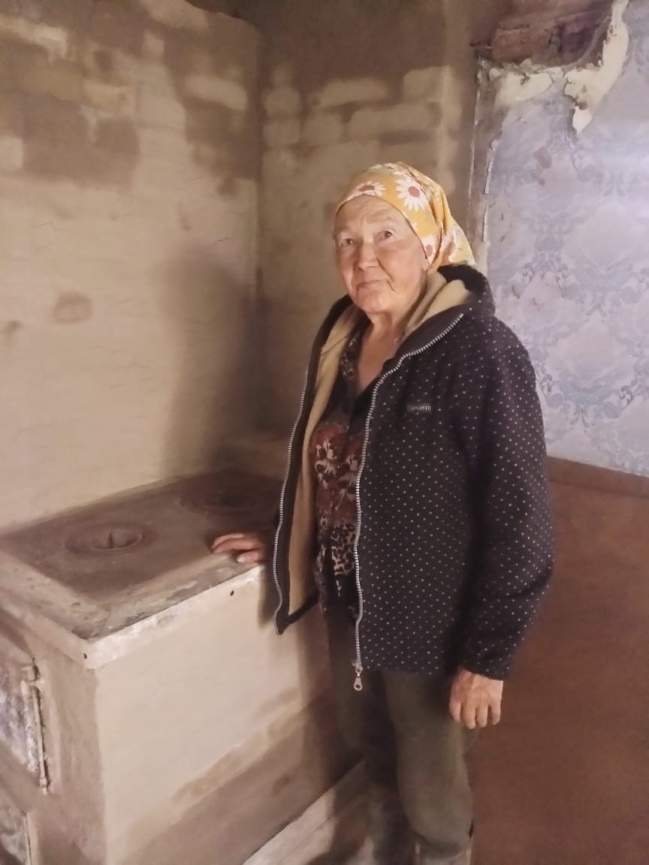 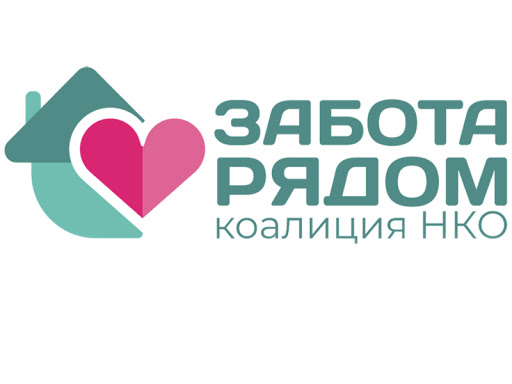 Совместная с другими организациями, занимающимися профильной помощью пожилым, работа по оказанию поддержи одиноким бабулям и дедулям. В парках проекта действует акция «мечты невидимых стариков». Выявление забытых и одиноких и оказание им помощи.⠀
Штаб добровольцев ЧС Забайкальского края
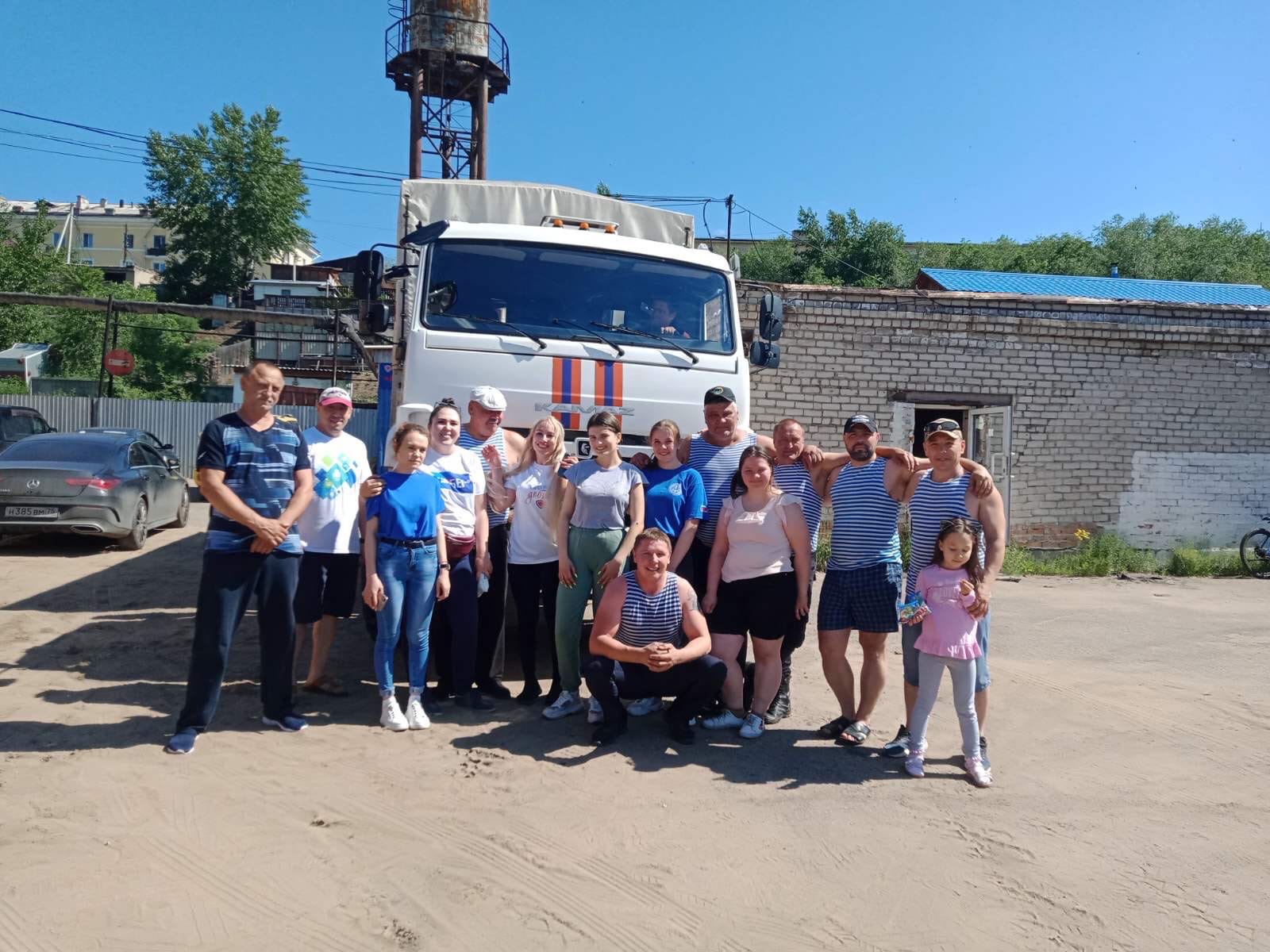 Центр поддержки общественных инициатив и НКО
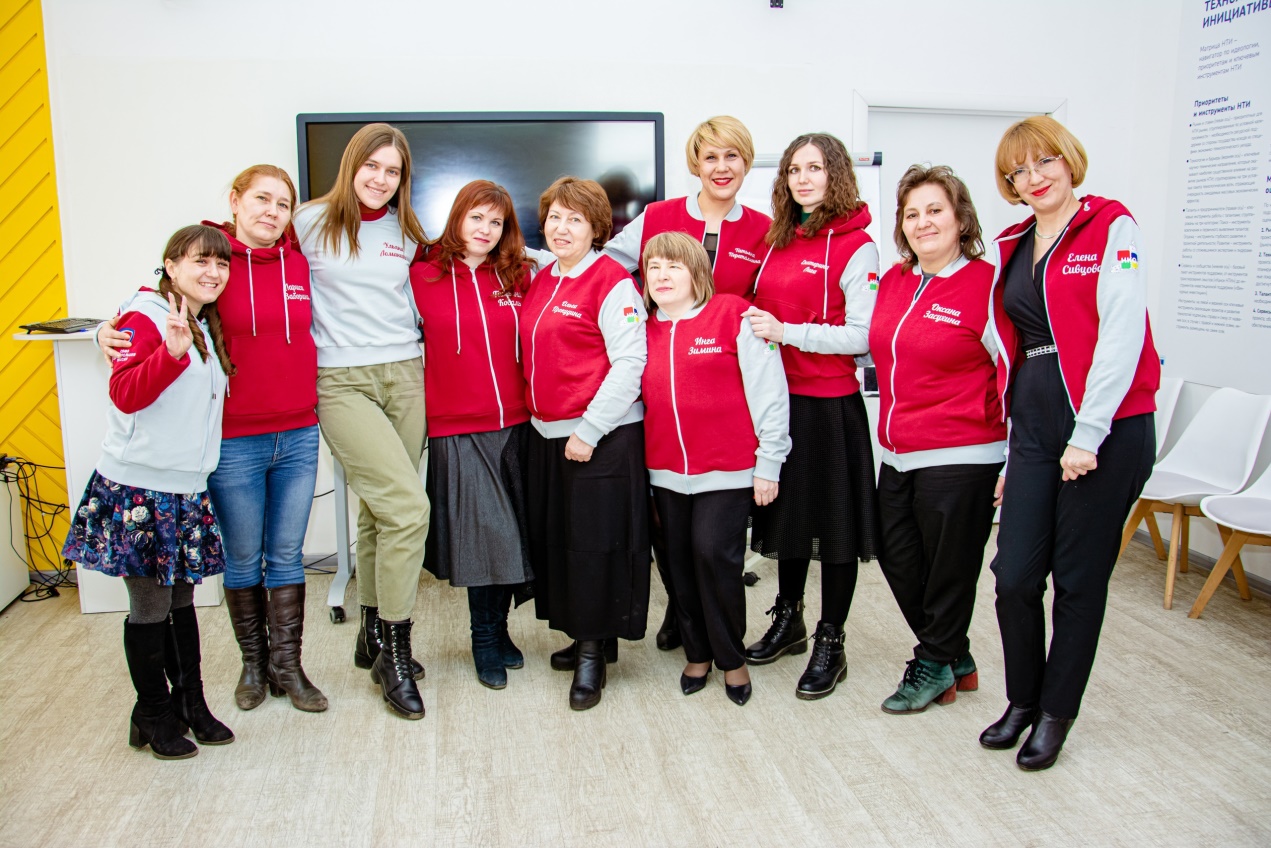 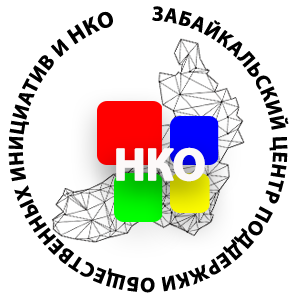 https://vk.com/zabnko
Ёлка желаний
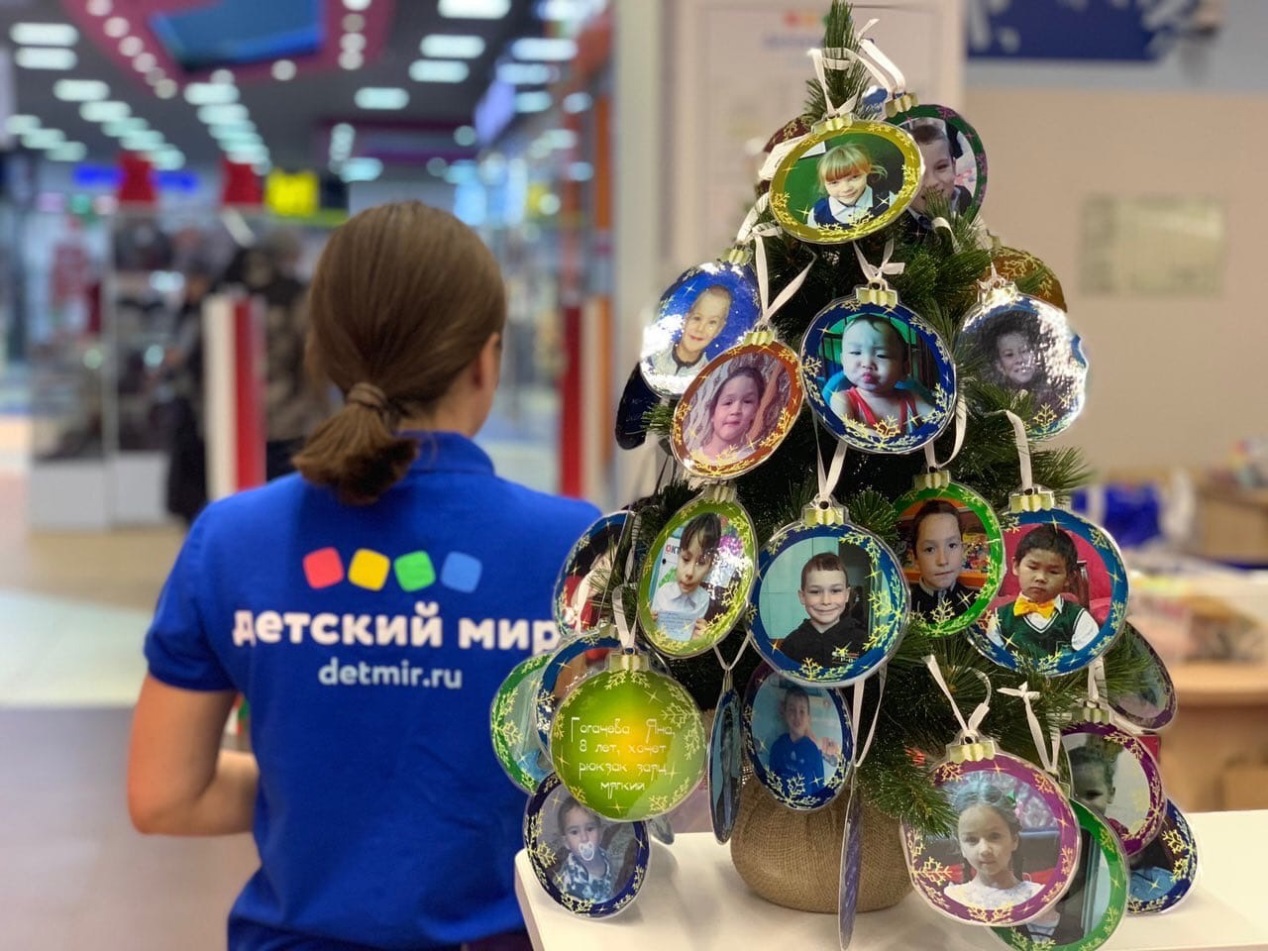 Дед Мороз приходит не только в богатые семьи
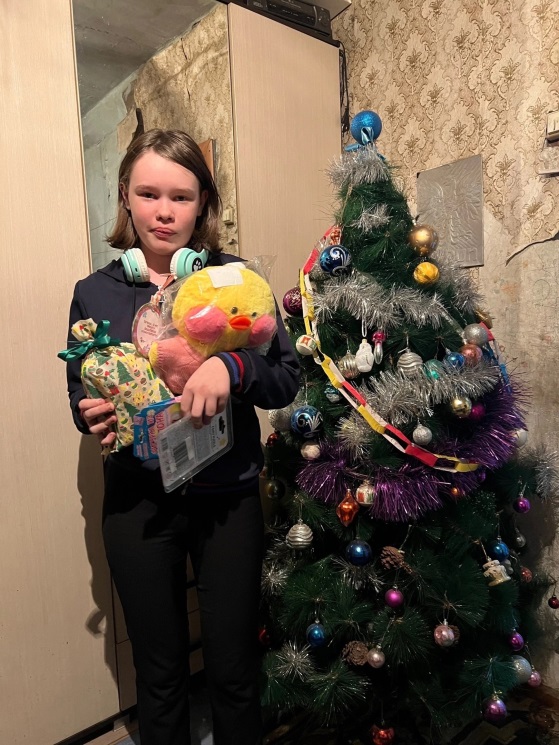 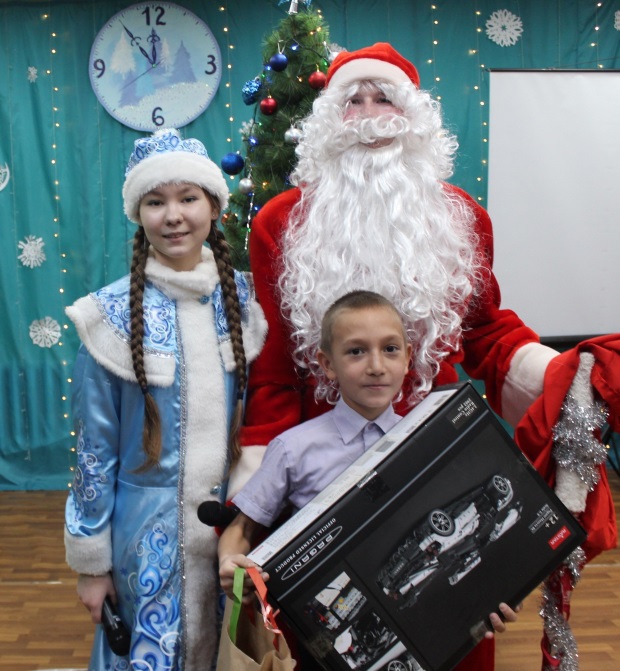 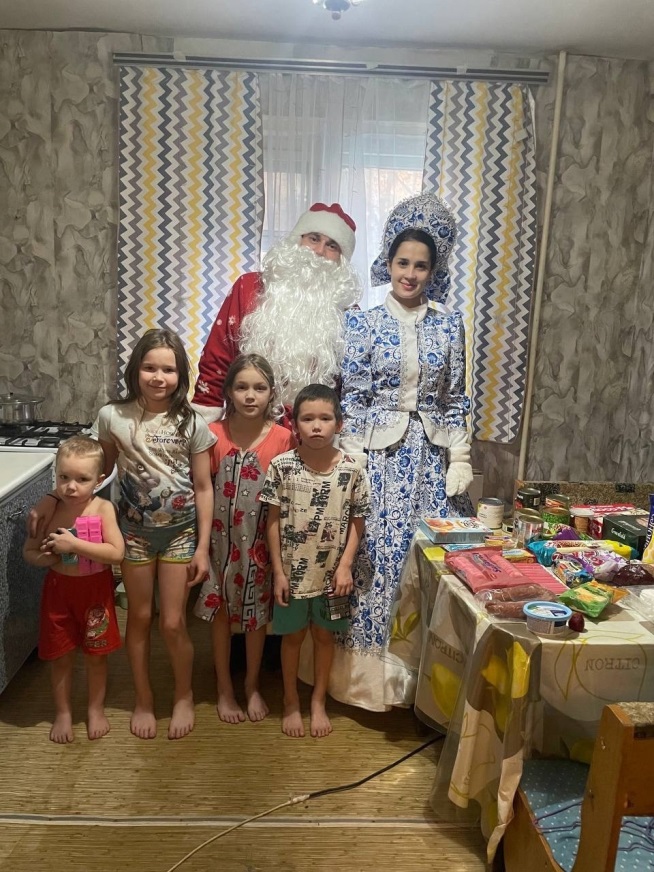 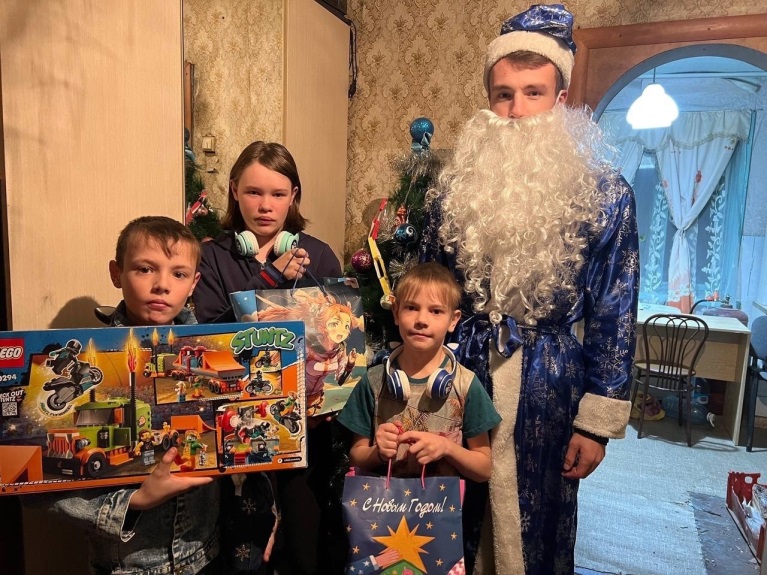 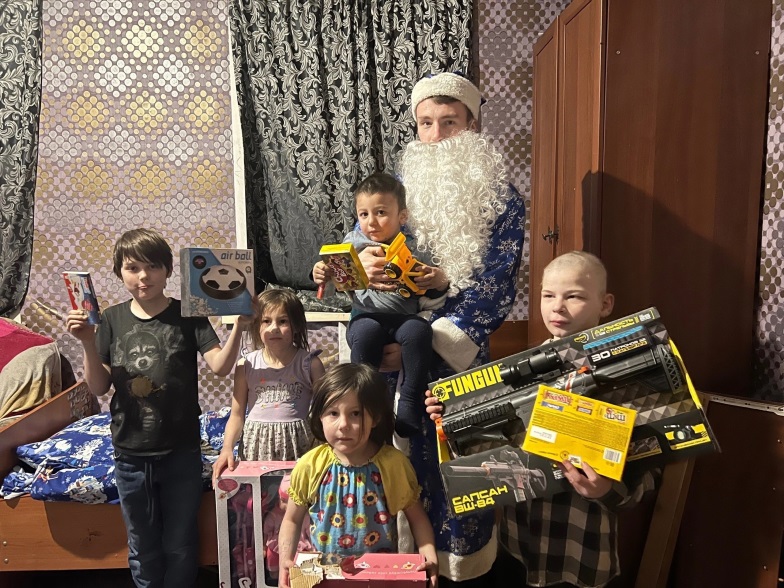 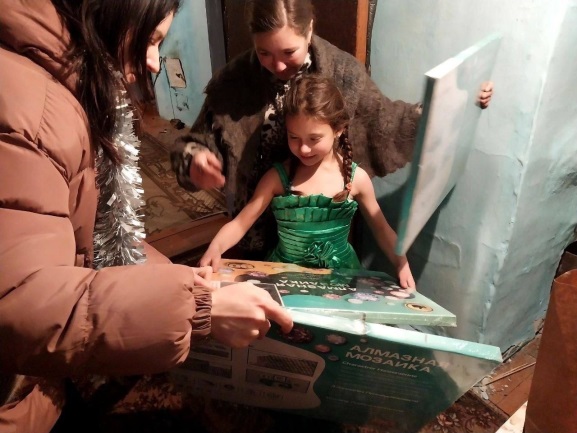 Где нас найти
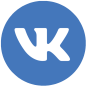 https://vk.com/dobrotcentr_zabaikal
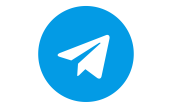 https://t.me/souzbodro75
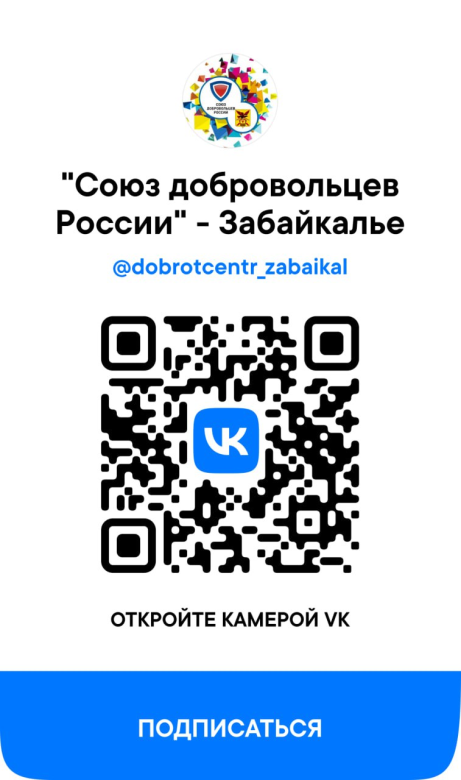 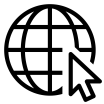 Союздобро75.рф
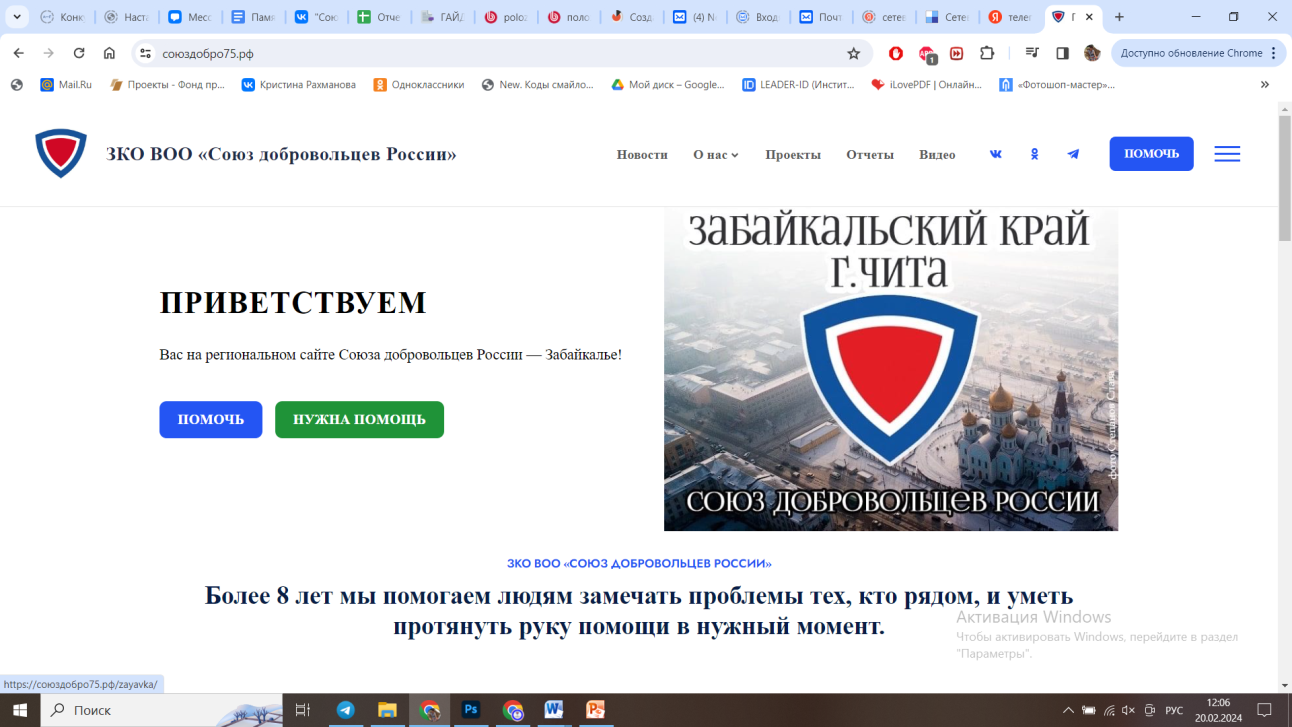 В слове «ПОМОЩЬ» мы лишь маленькое «ПО»
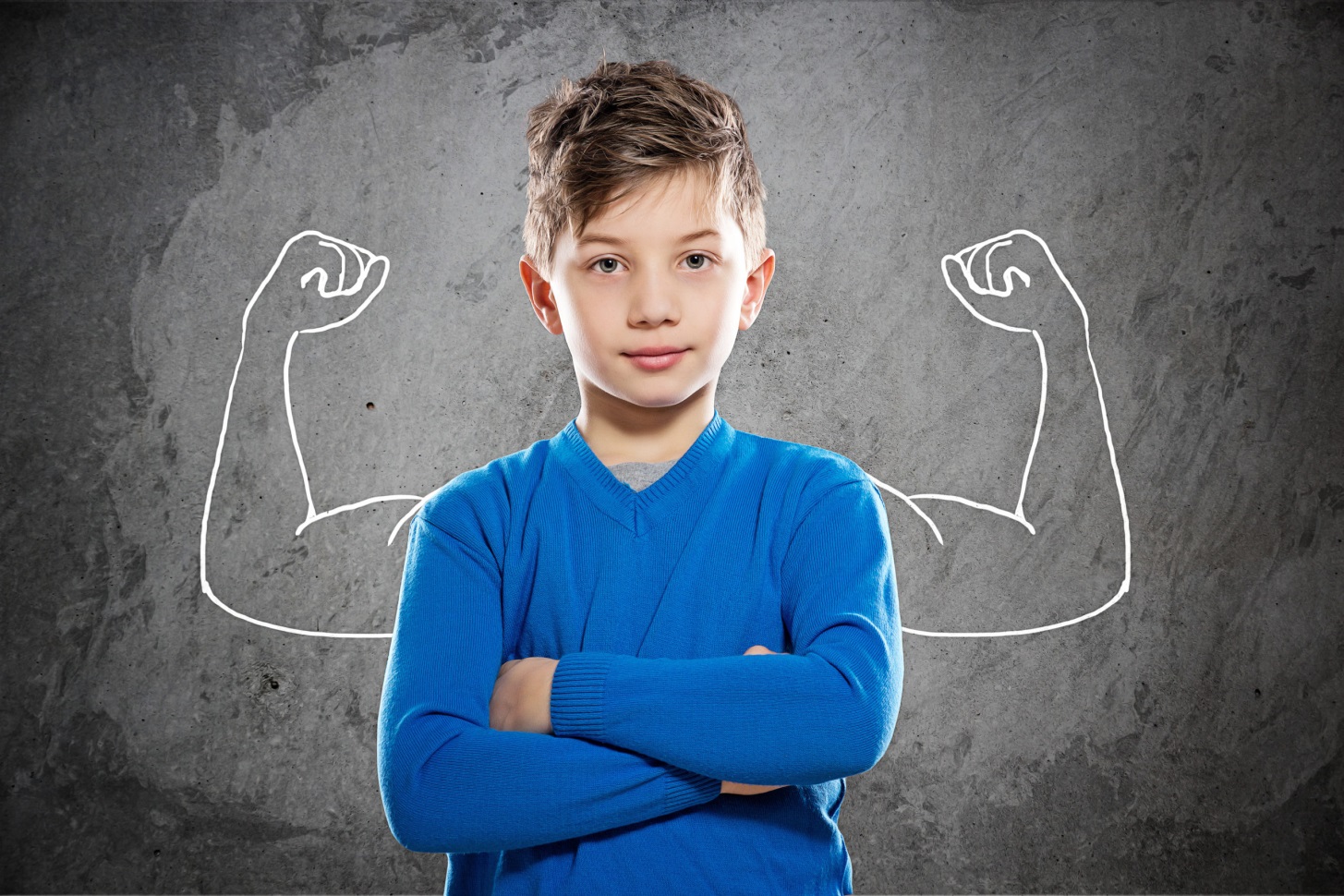 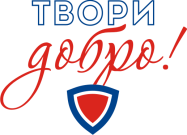